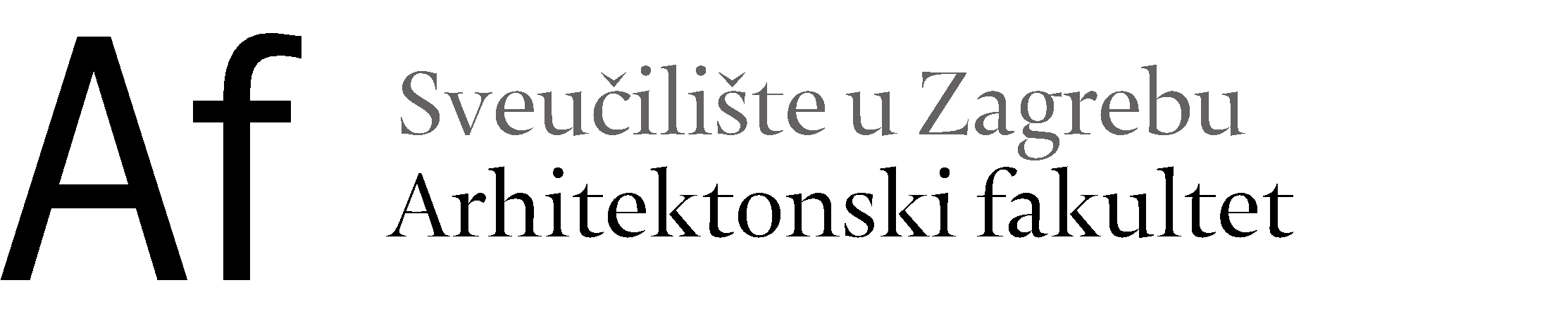 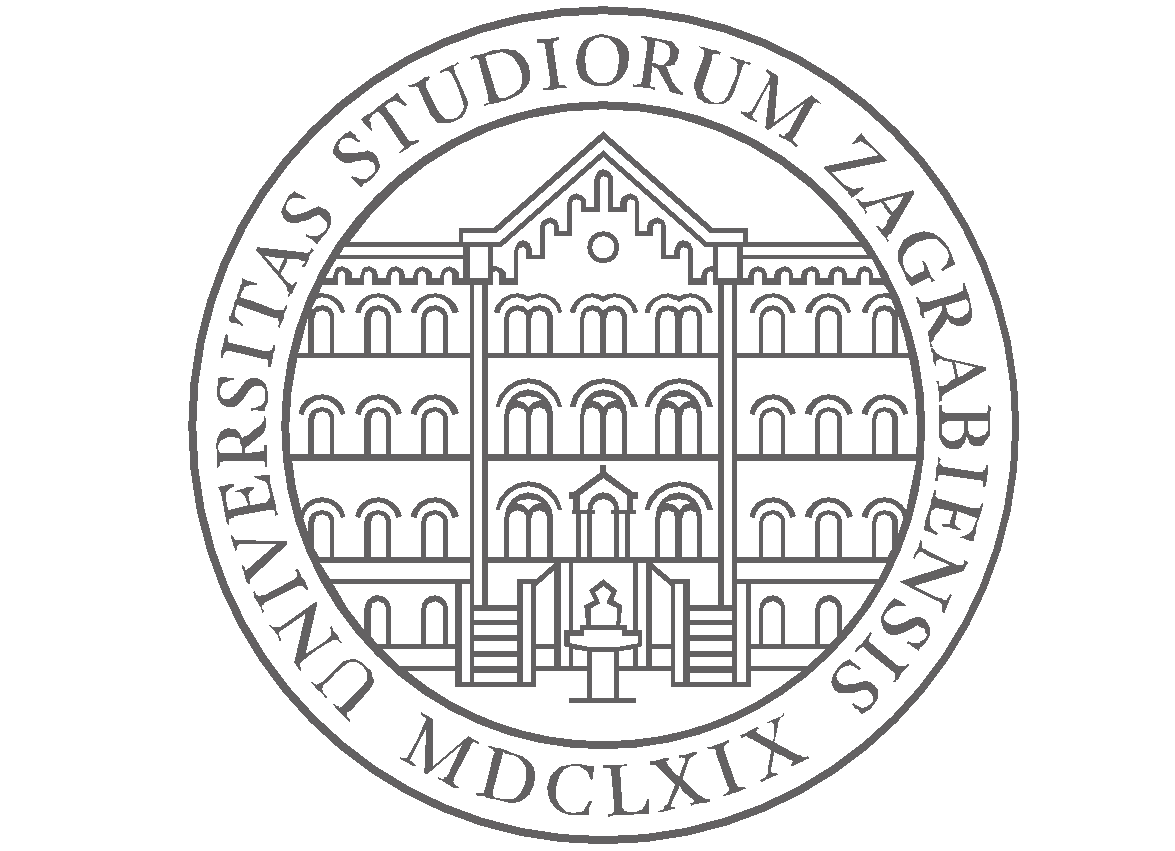 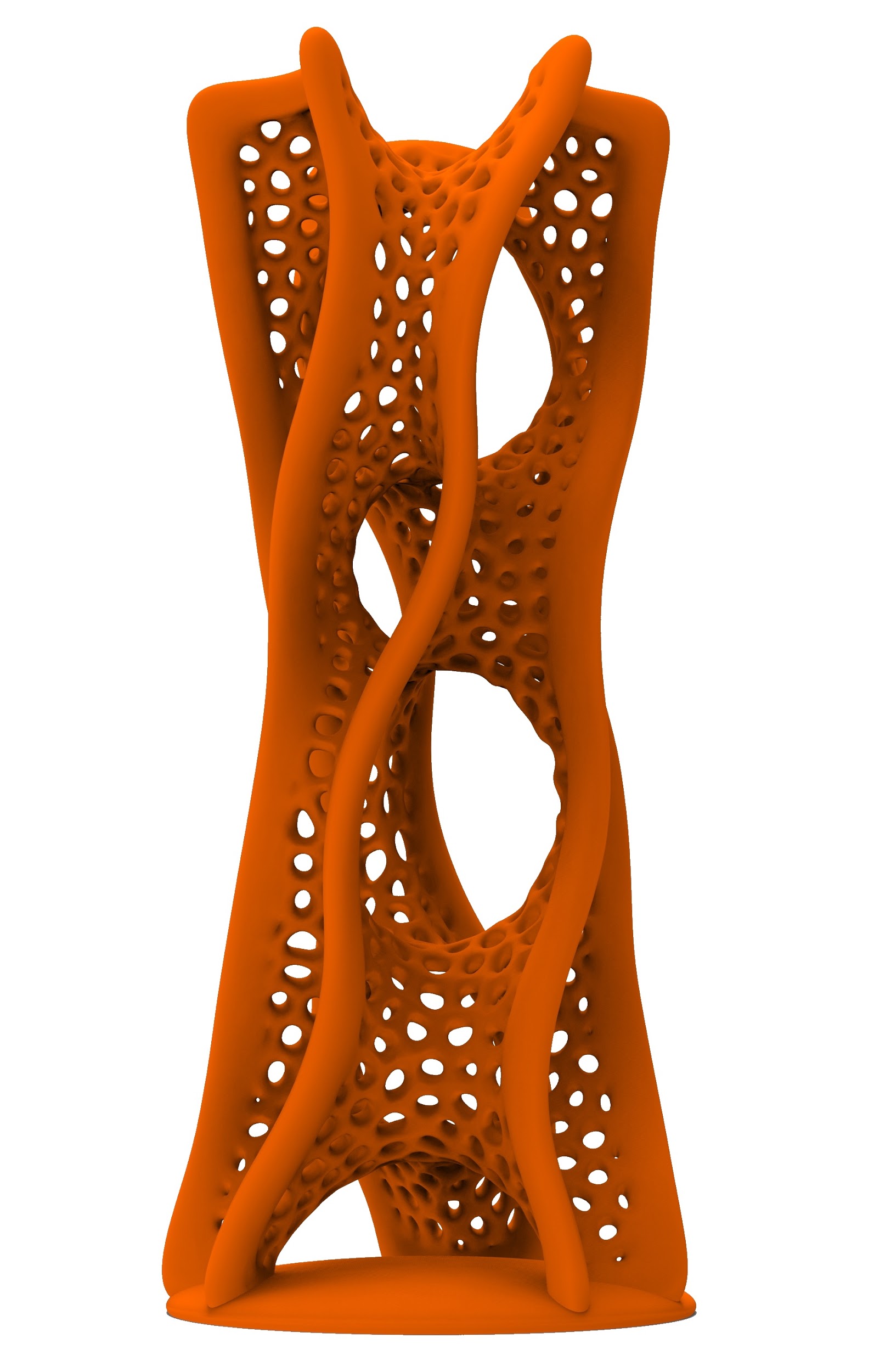 Mr.sc. Roberto Vdović 


Dimenzija (ni)je važna
PRINT.FestDani s Gospodinom Printom
Hotel Sheraton 9.3.2016.
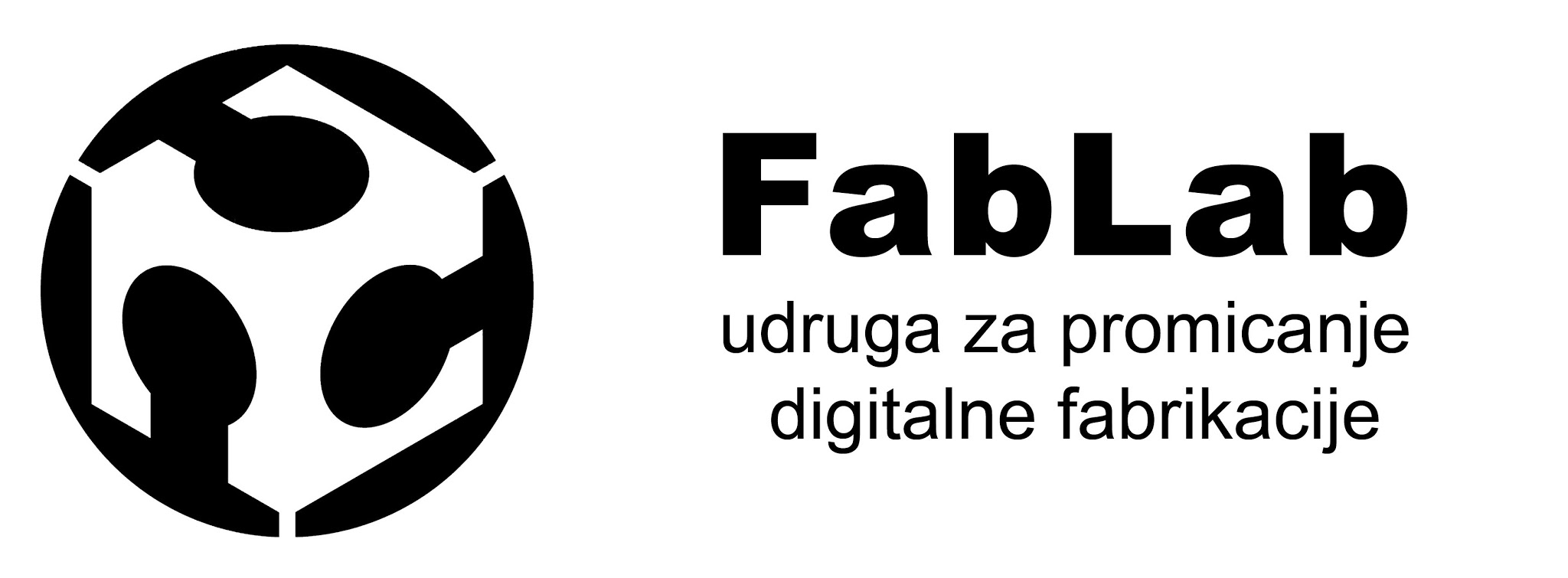 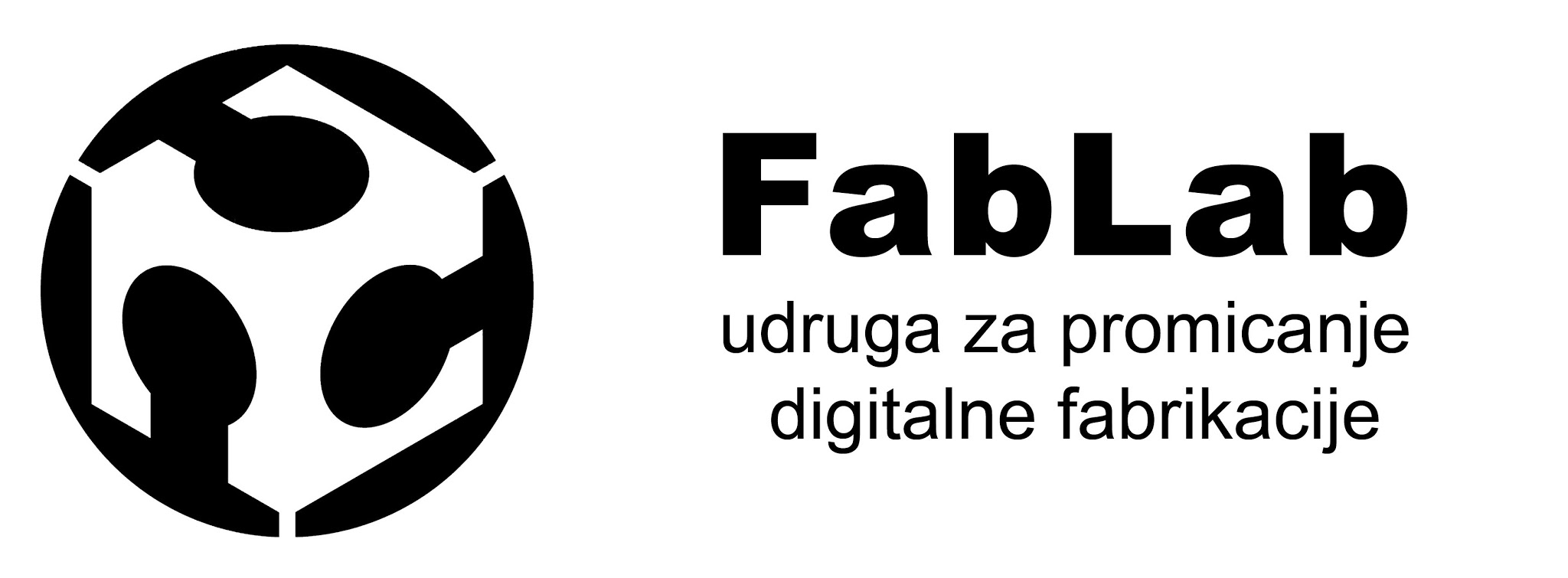 2/11
History
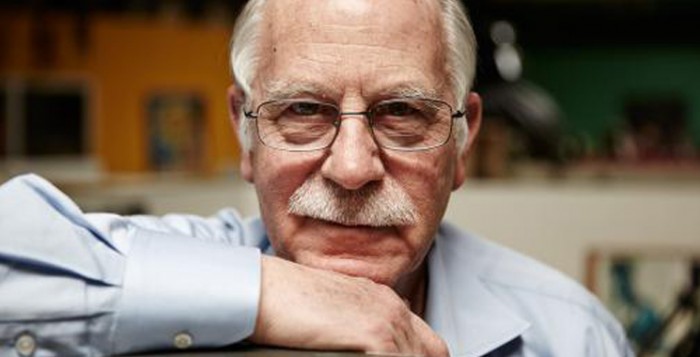 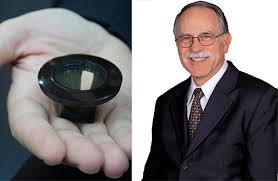 1958. prvo glodalo spojeno na računalo CNC (M.I.T.)
1983. prvi uređaj za 3D ispis (Chuck Hull)
1986. patentirana stereolitografijaSLA, UV laser (Chuck Hull)
1989. Laser sinteringSLS metale(Carl Deckard)
1996. prvi komercijalni uređaj (3D Systems)
2005. RepRap projektFDM > FFF
(Adrian Bowyer)
2013. 30 godina od prvog 3D ispisanog predmeta
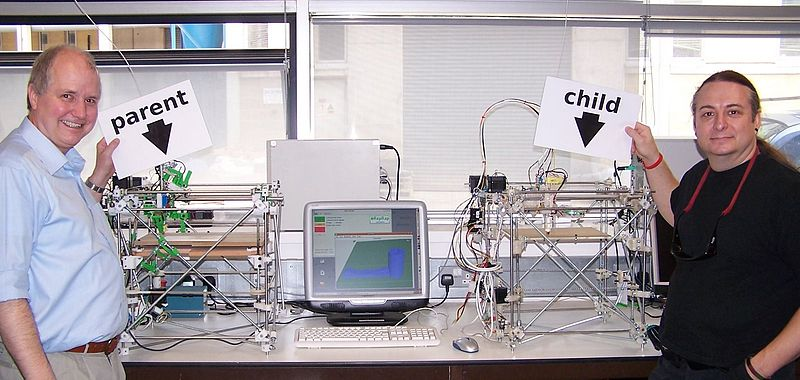 3/11
Additive vs. Substractive
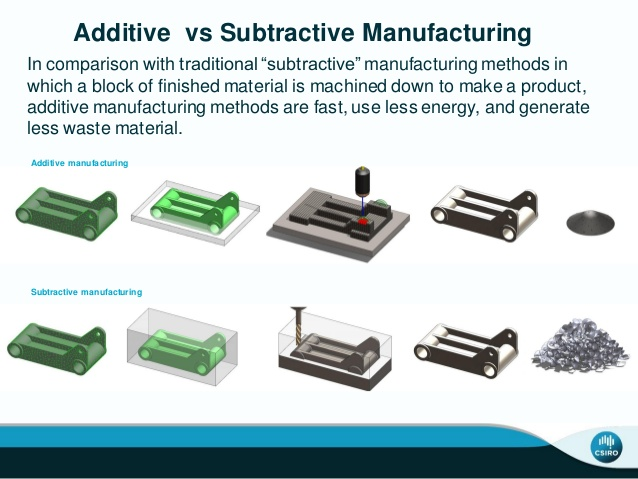 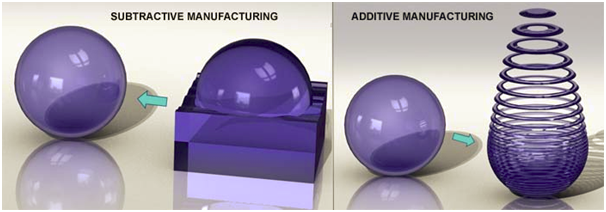 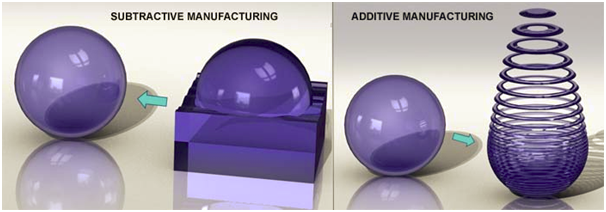 4/11
Additive technologies
CLIP
FDM / FFF
SLA
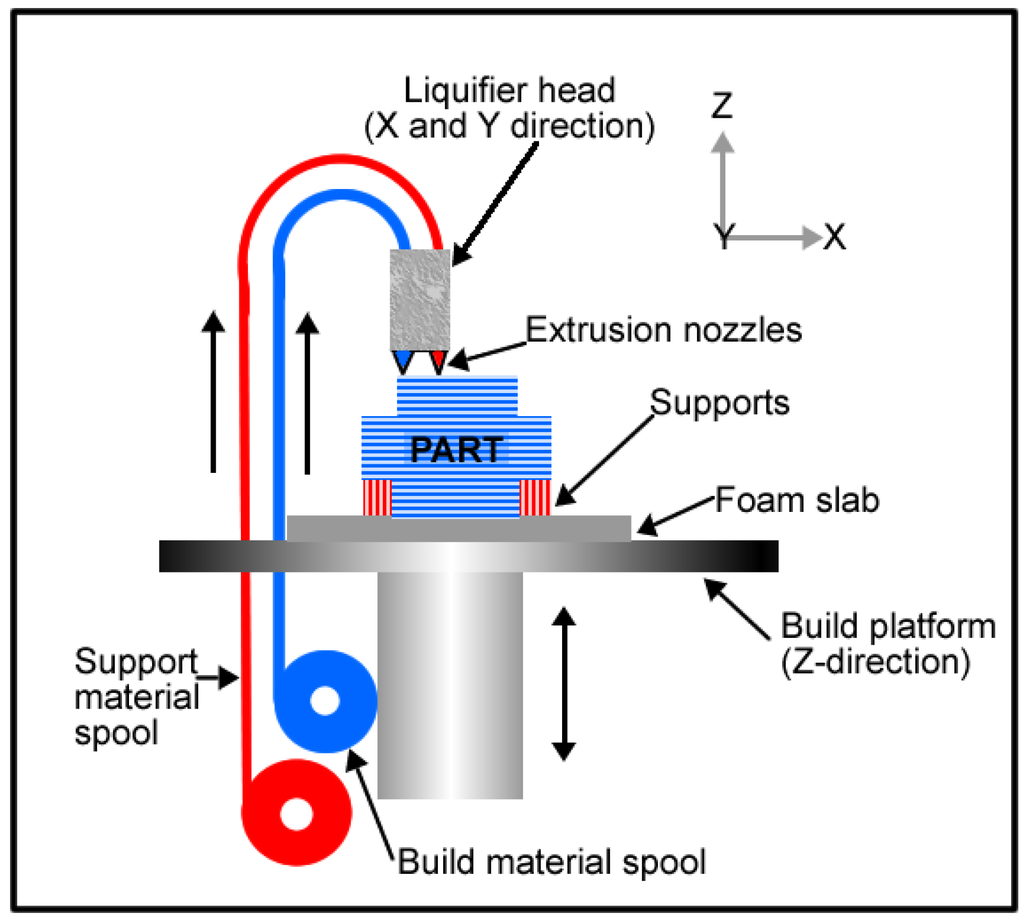 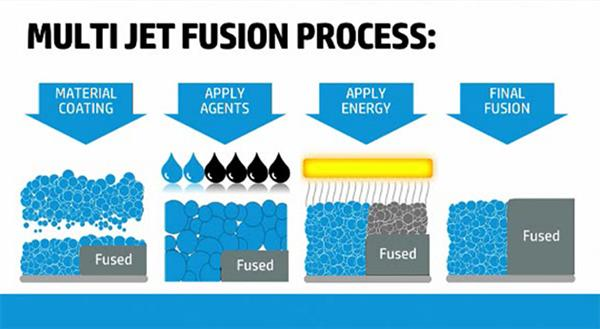 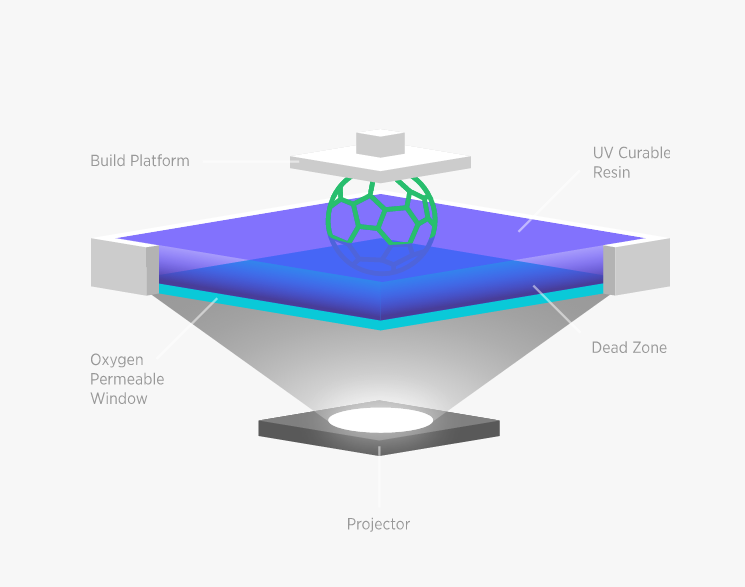 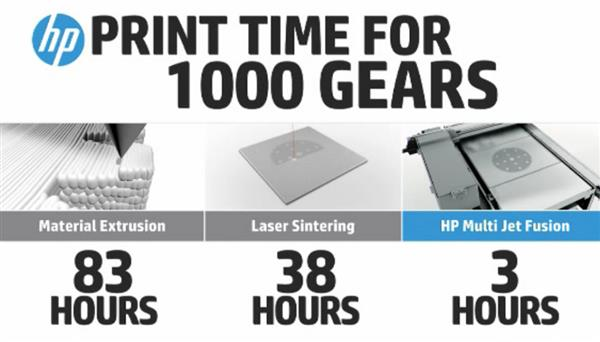 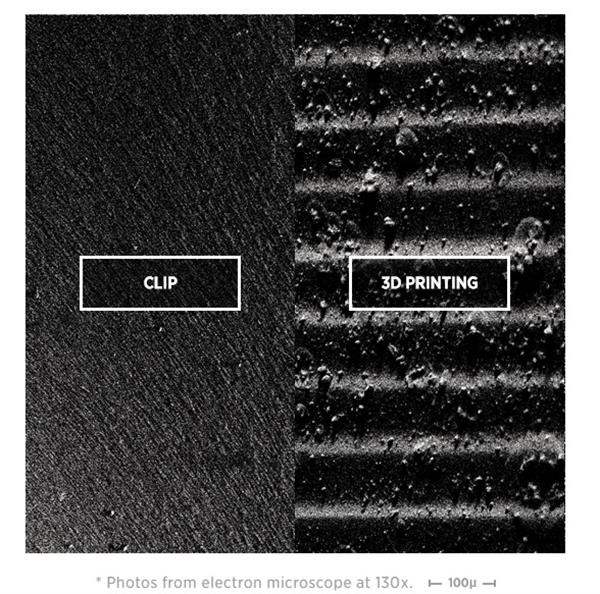 DLP
MULTI JET
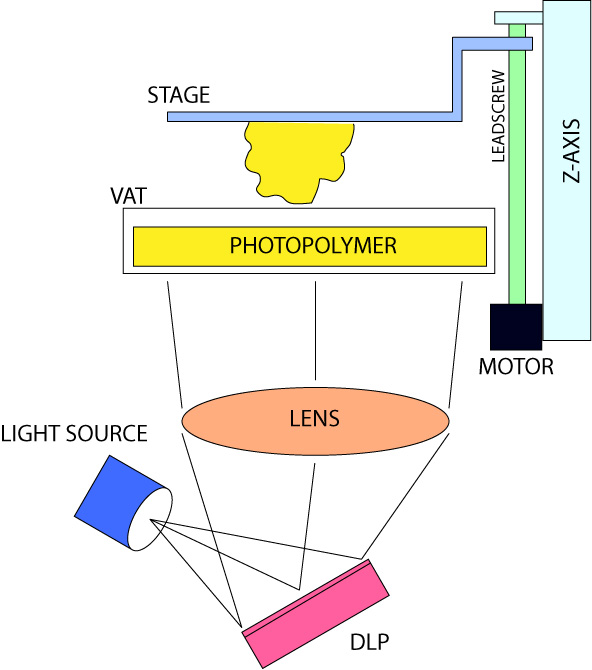 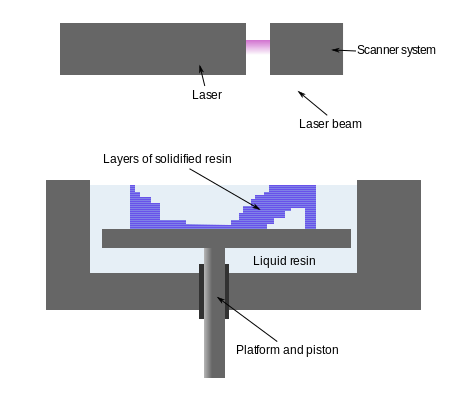 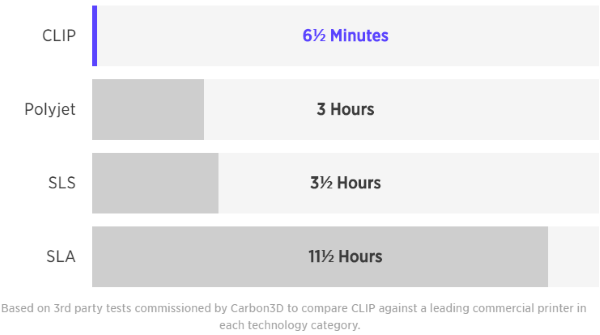 5/11
Scale
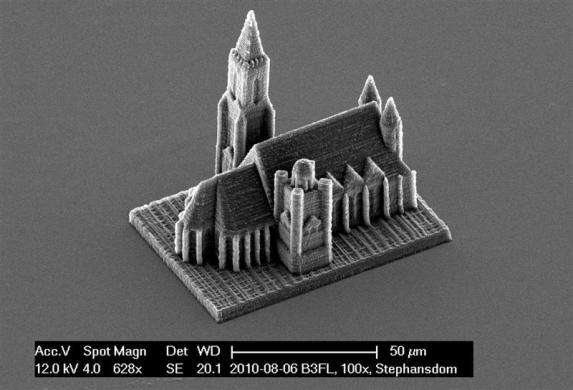 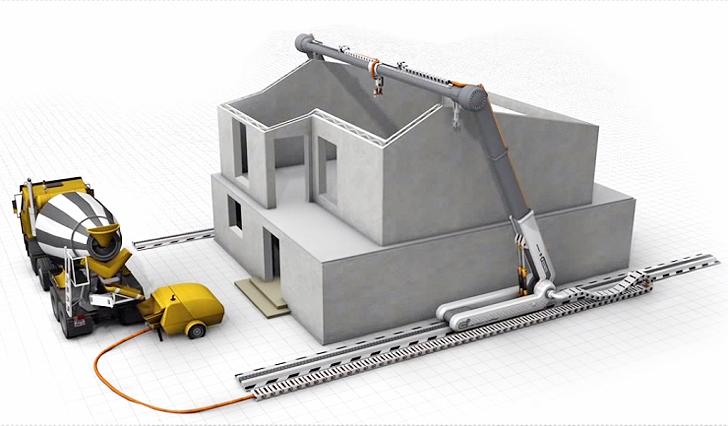 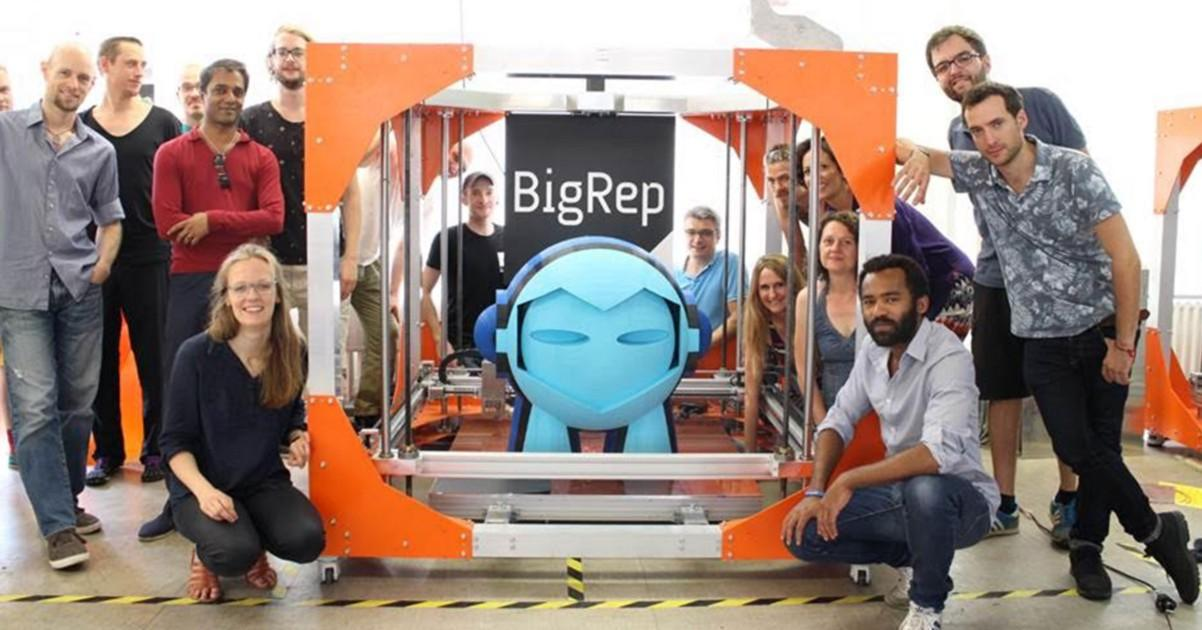 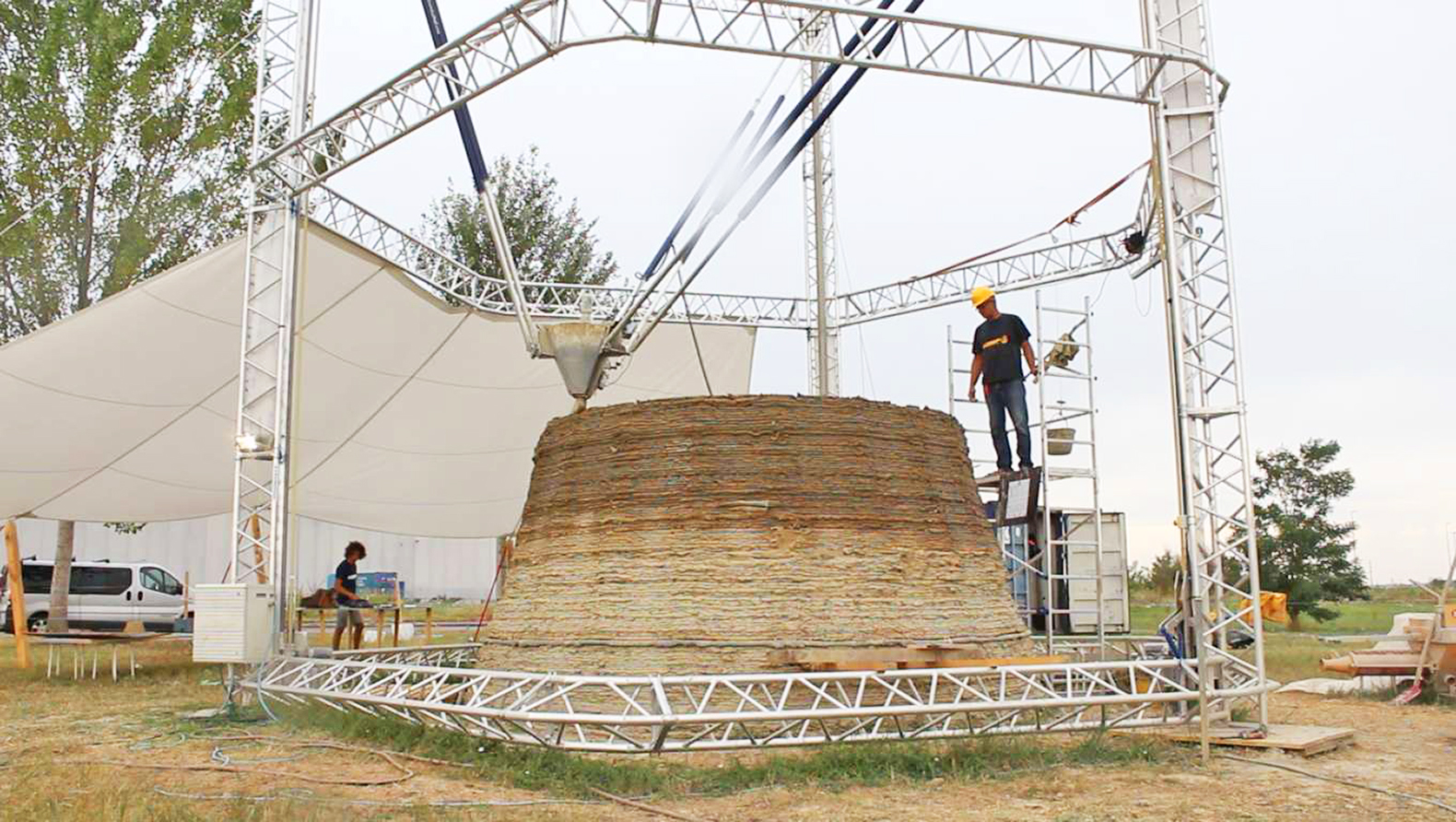 Filament
Polylactic acid (PLA), ABS, Nylon,...
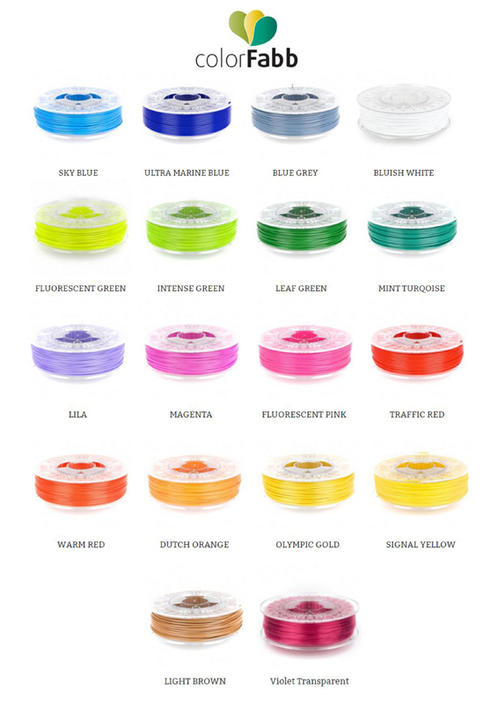 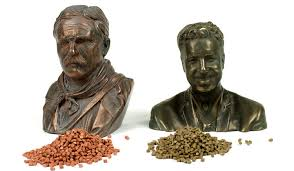 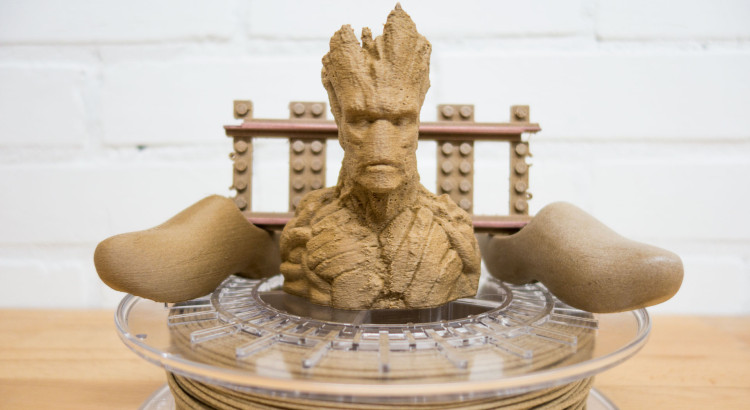 6/11
(Global) 3D printing services
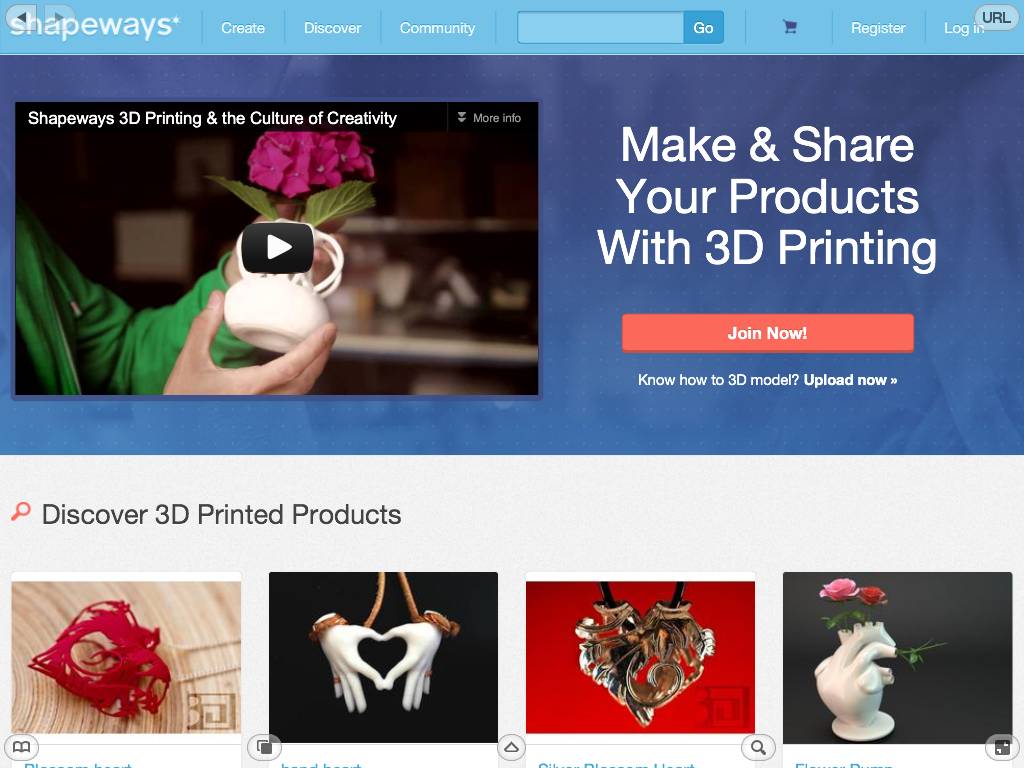 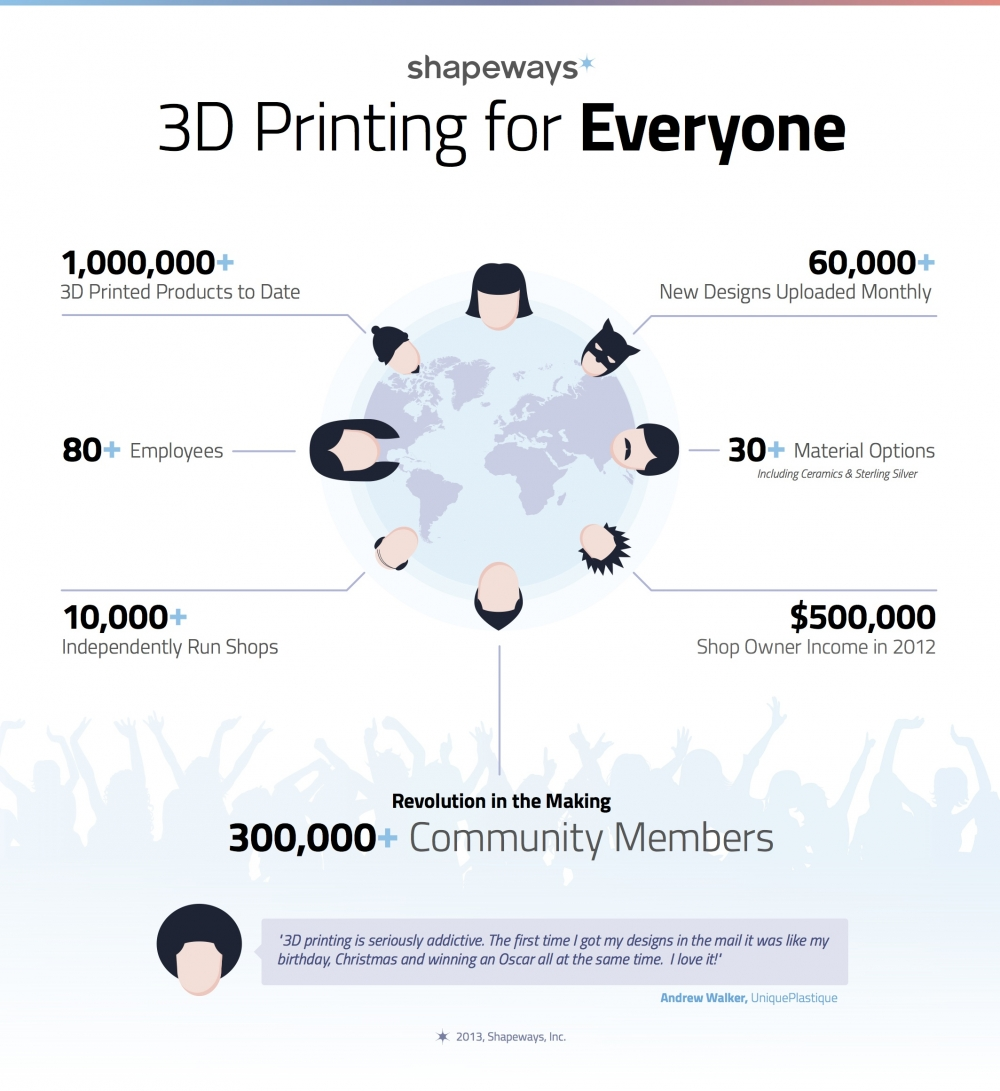 www.shapeways.com                                                 NL > USA
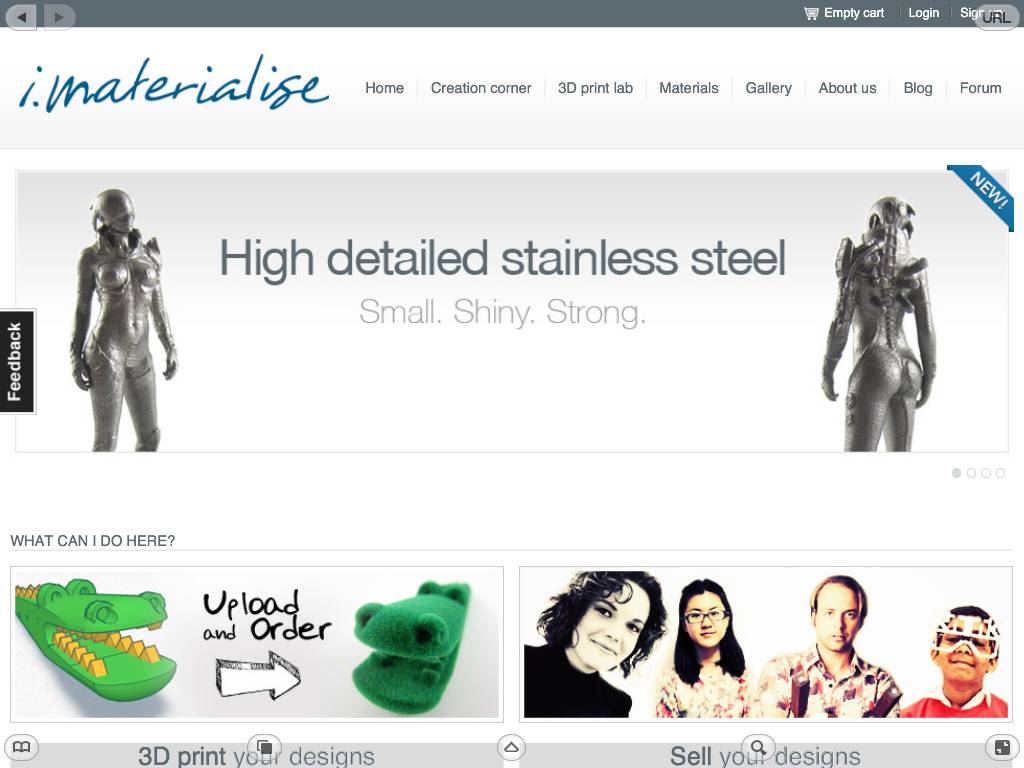 www.sculteo.com
FR
http://i.materialise.com/
BE
7/11
(Local) 3D hubs
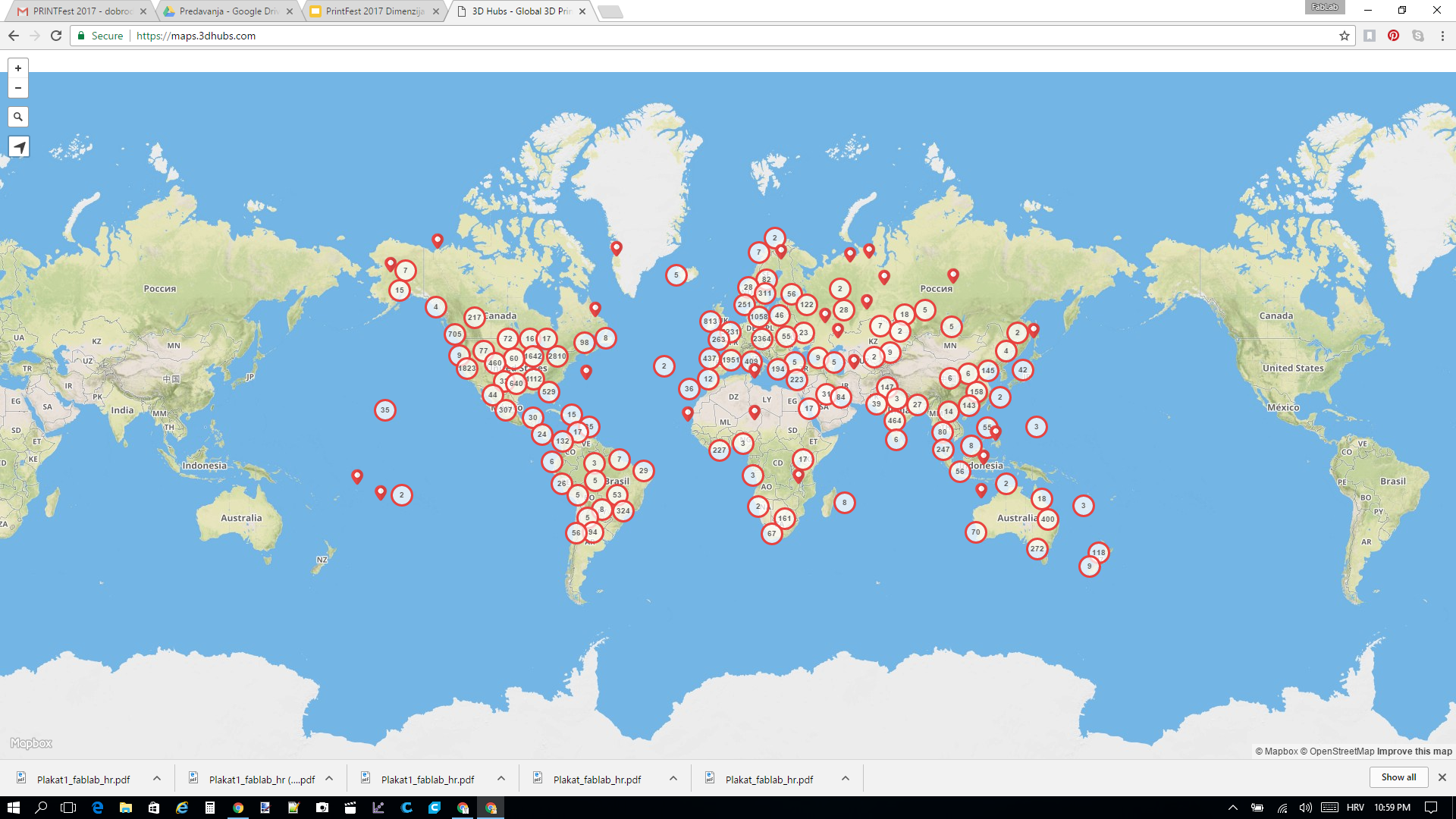 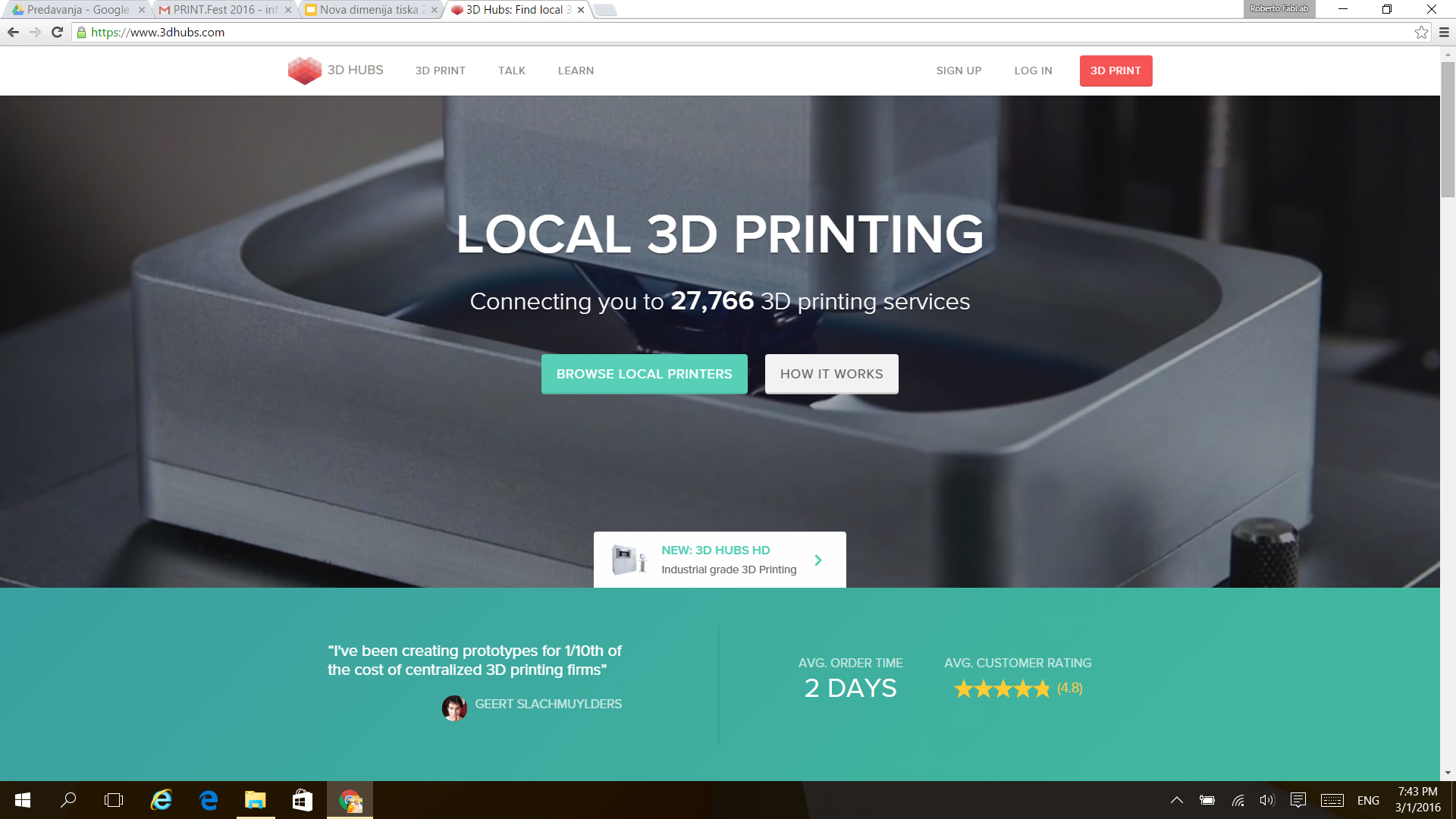 www.3dhubs.com
 mreža 27.769 printera
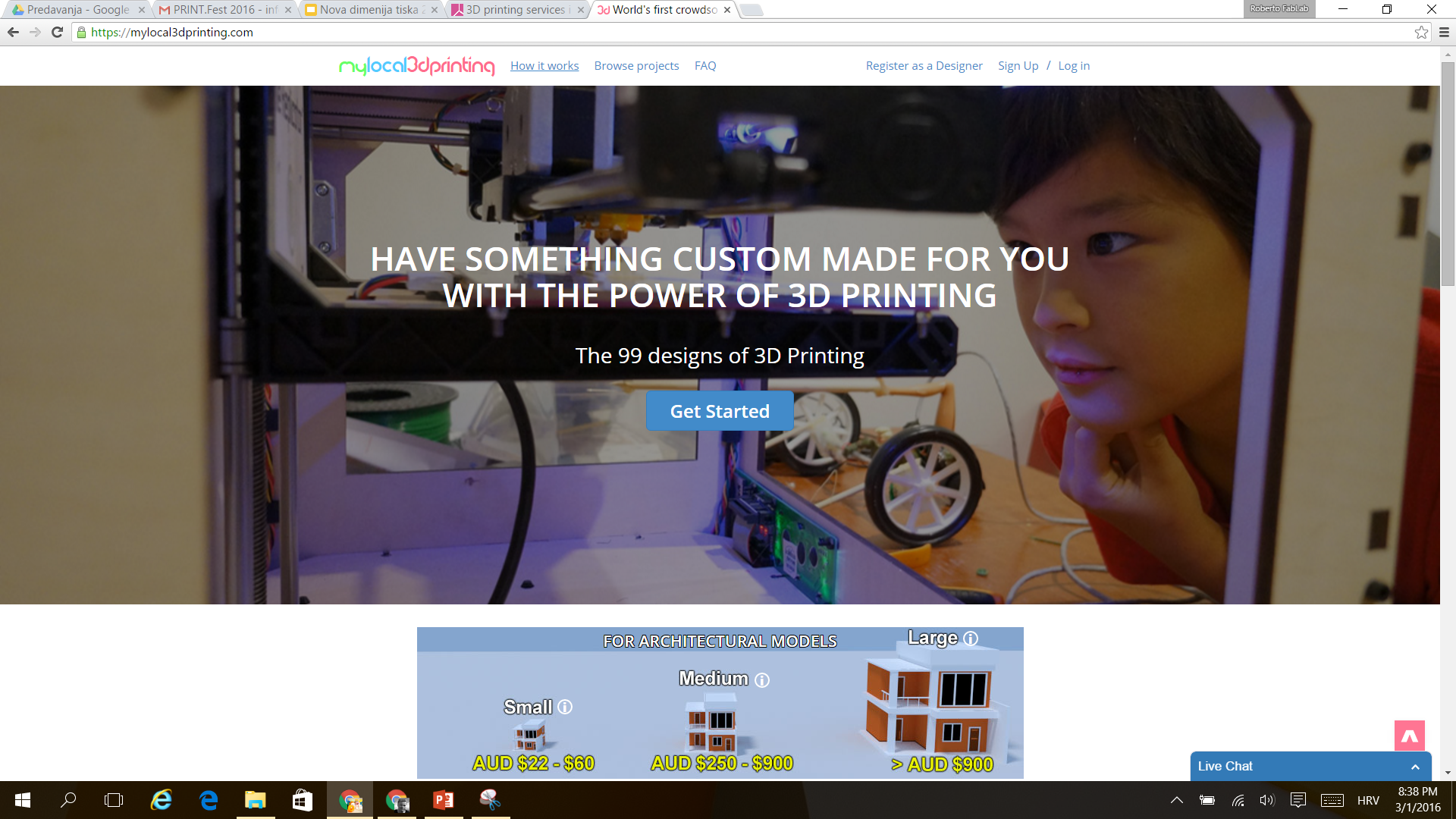 www.makexyz.com
8/11
Bridge manufacturing
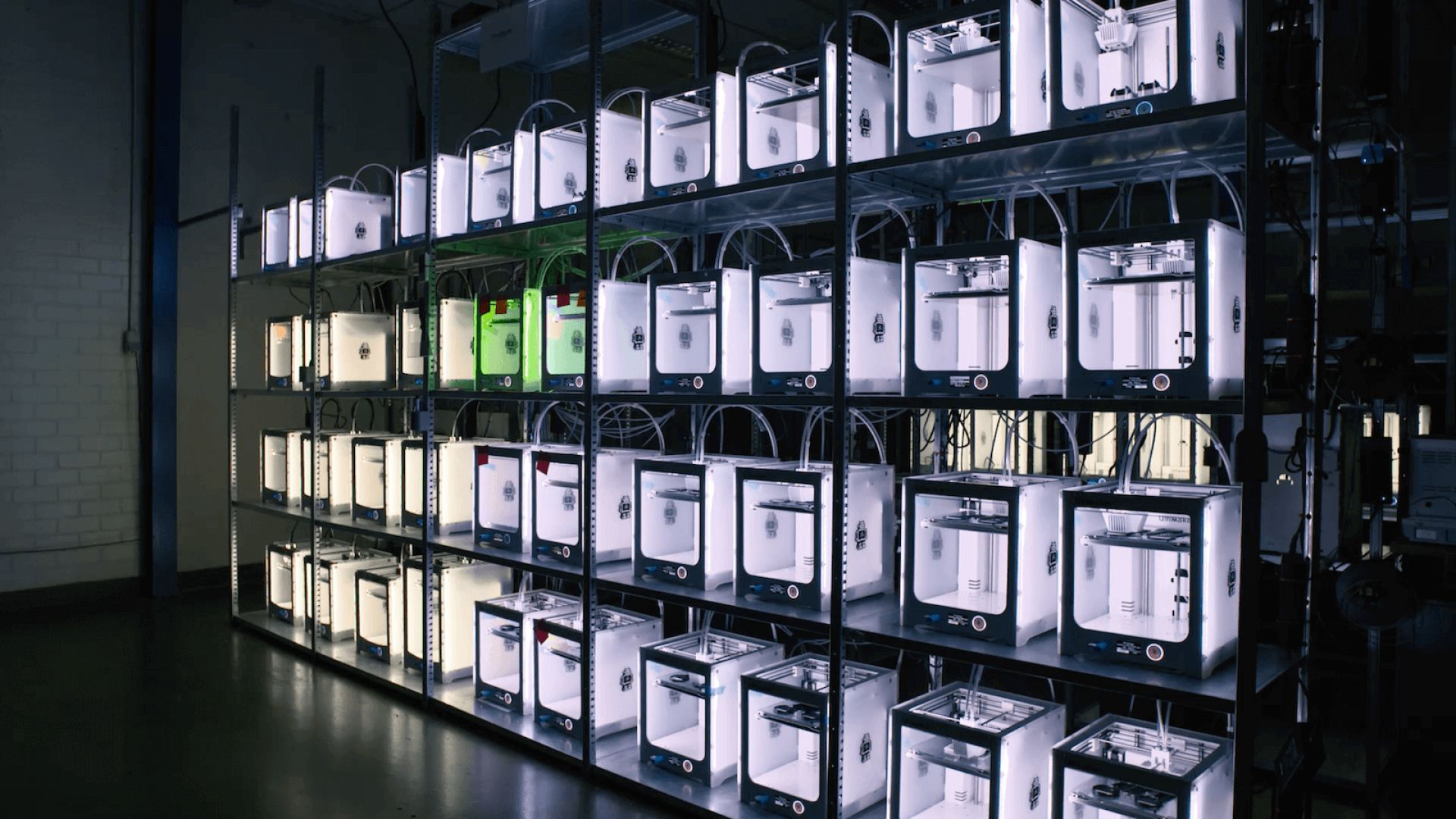 9/11
3D printers market, 2014 > 2018
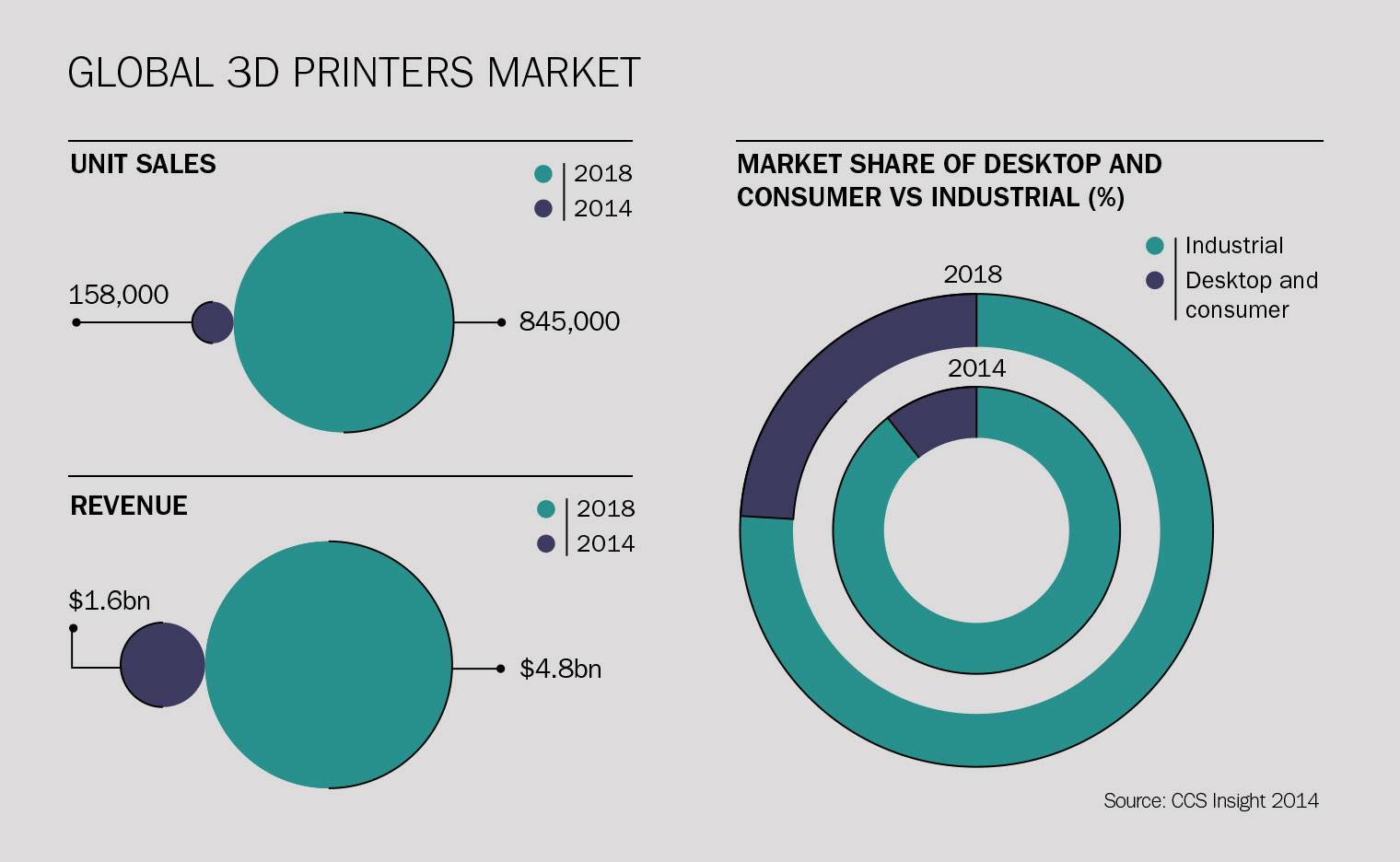 10/11
3D printing market potential by 2025
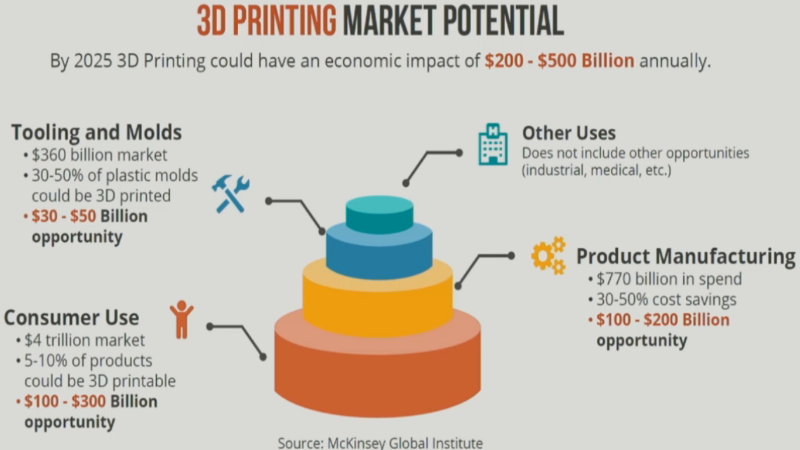 11/11
Q&A
Roberto Vdović
roberto.vdovic@arhitekt.hr

FabLab.HR
info@fablab.hr